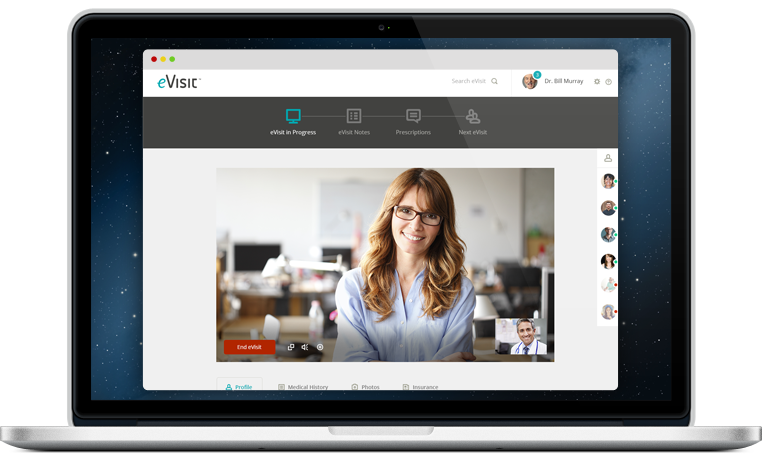 Ficht LLC - Adoption Guide
Patient adoption workflow:
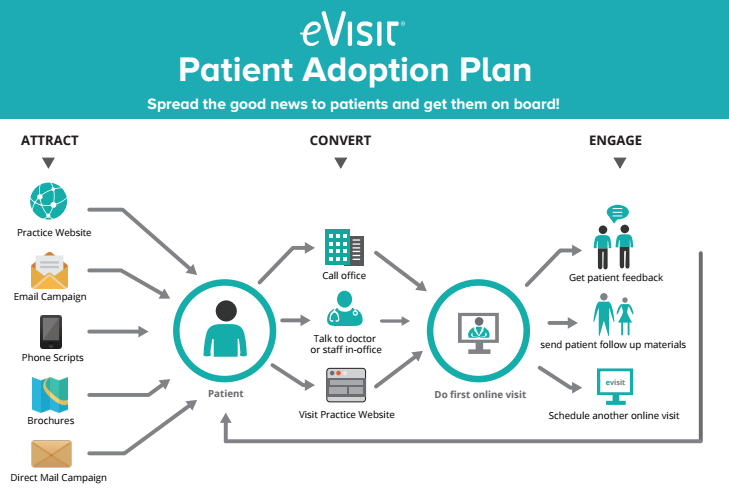 [Speaker Notes: Notes]
Important Links
Enrollment Link: https://app.evisit.com/ng/#/enroll/ficht

Buttons Link: http://resources.evisit.com/#ficht

Telemedicine Video: https://www.youtube.com/watch?v=h72vbuu40Dg

Resource Library: http://evisit.com/free-telehealth-resource-library/
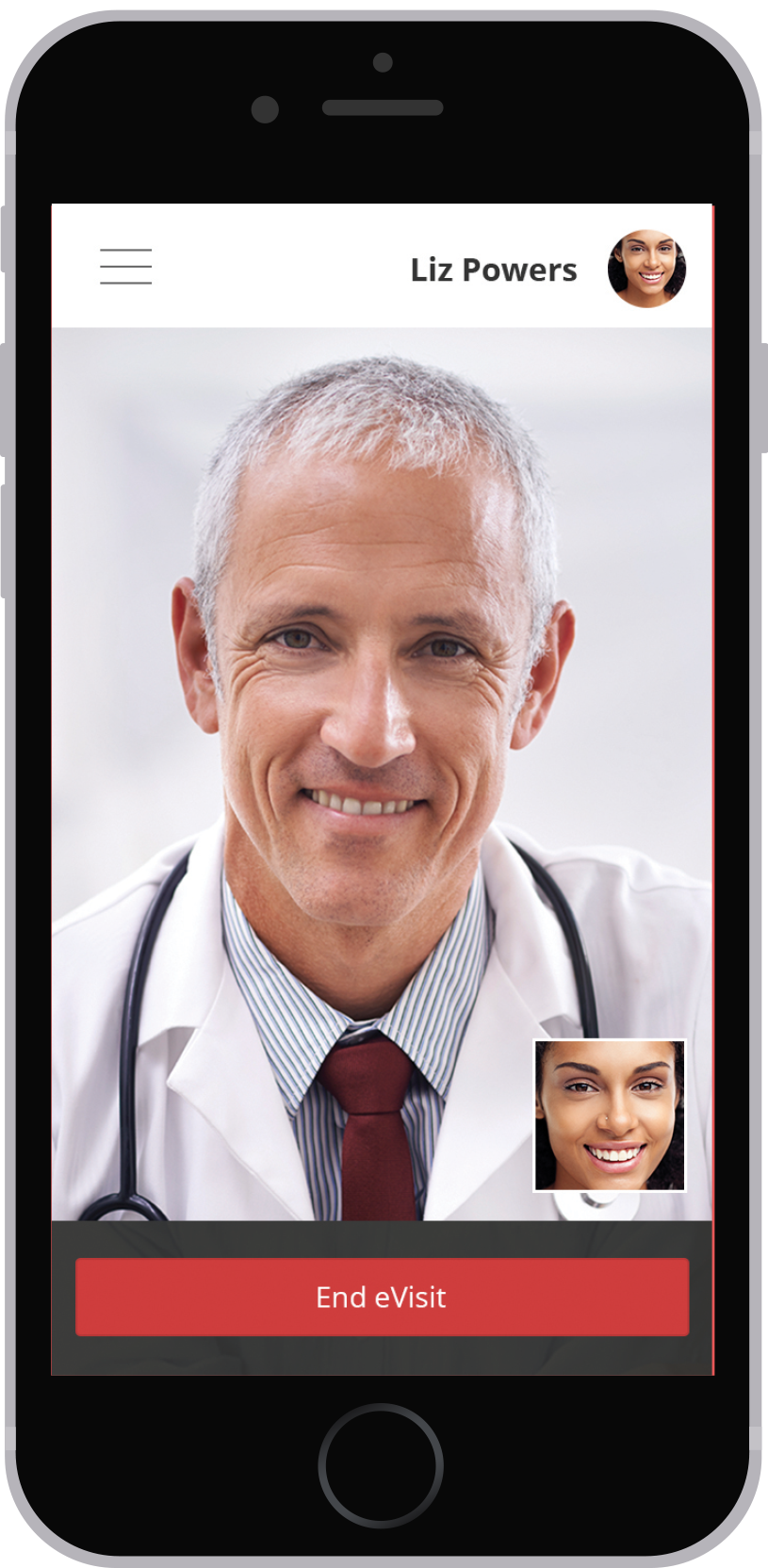 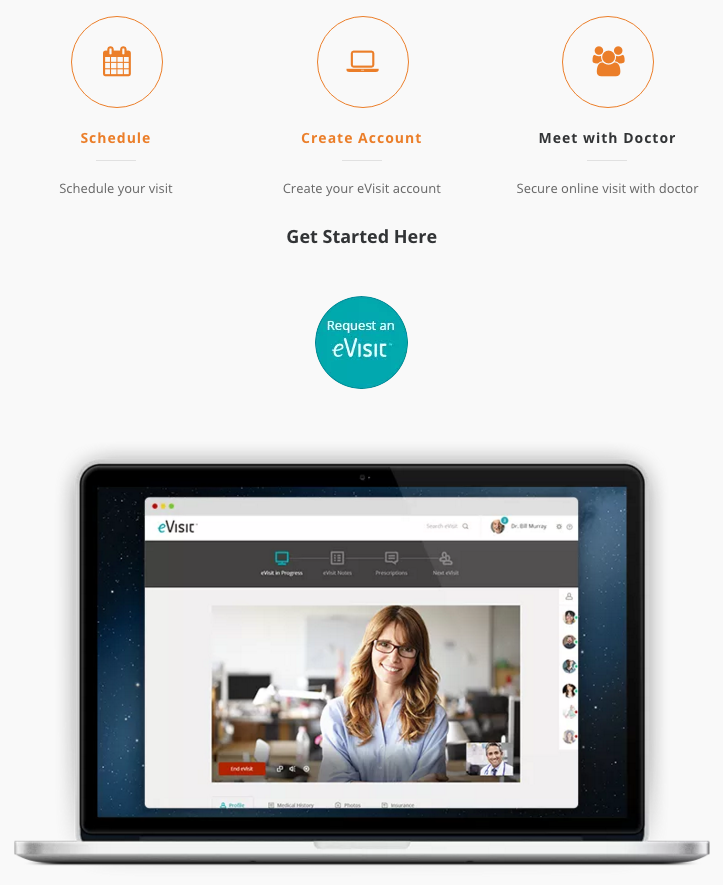 Updating website with patient sign up process
[Speaker Notes: Notes]
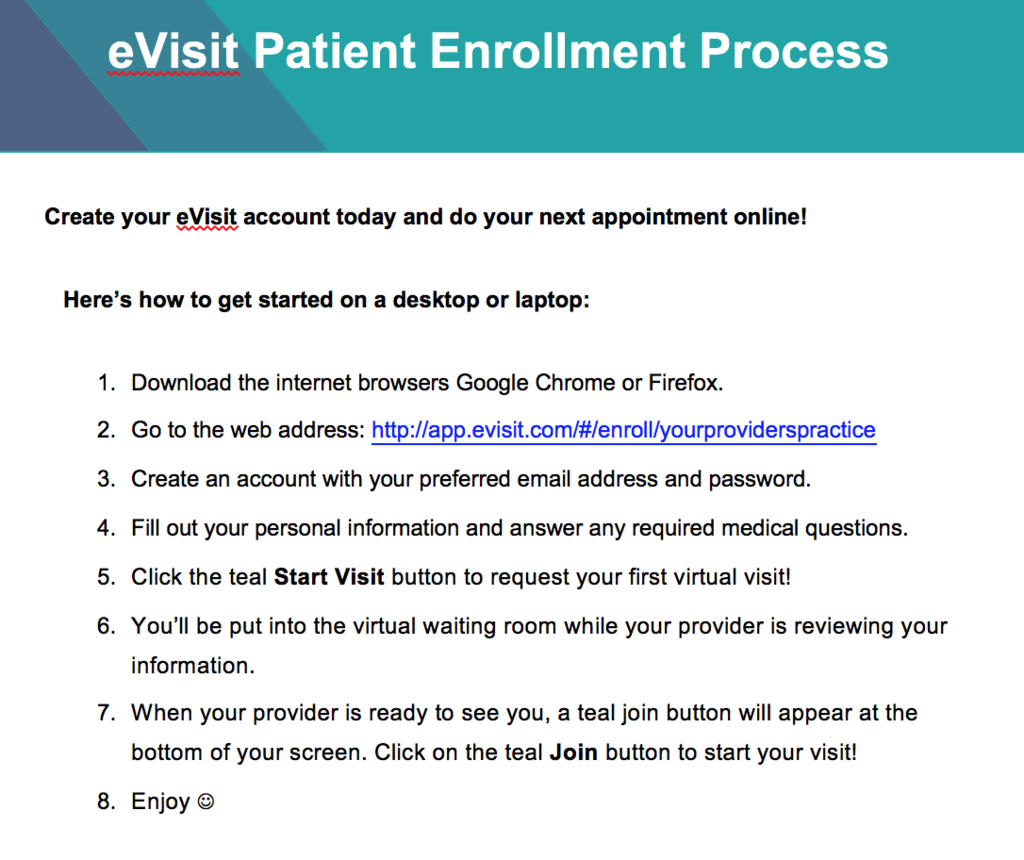 Once scheduled send sign up instructions or have on website
[Speaker Notes: Notes]
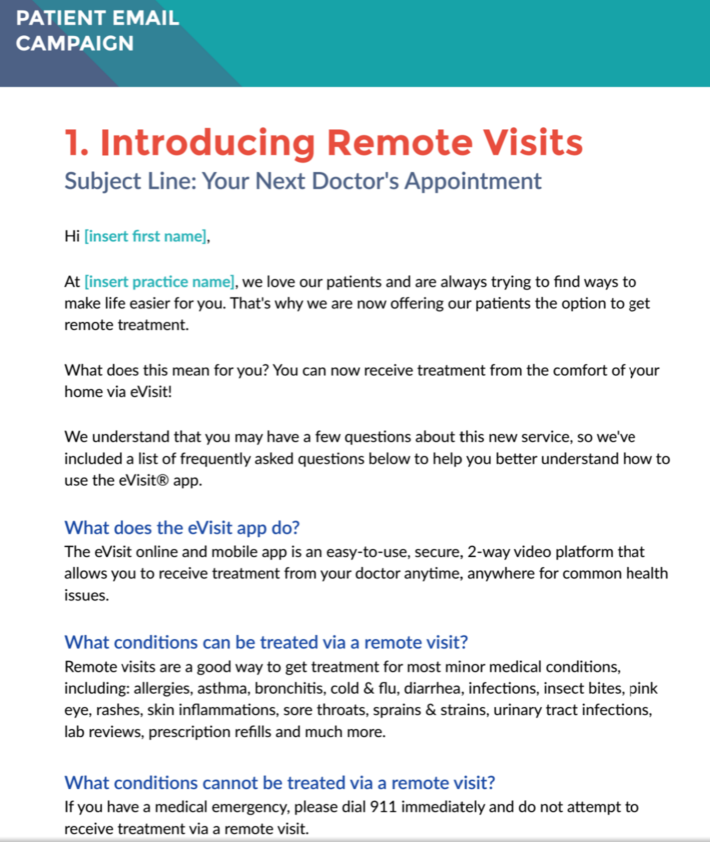 Invite patients for their first eVisit
[Speaker Notes: Notes]
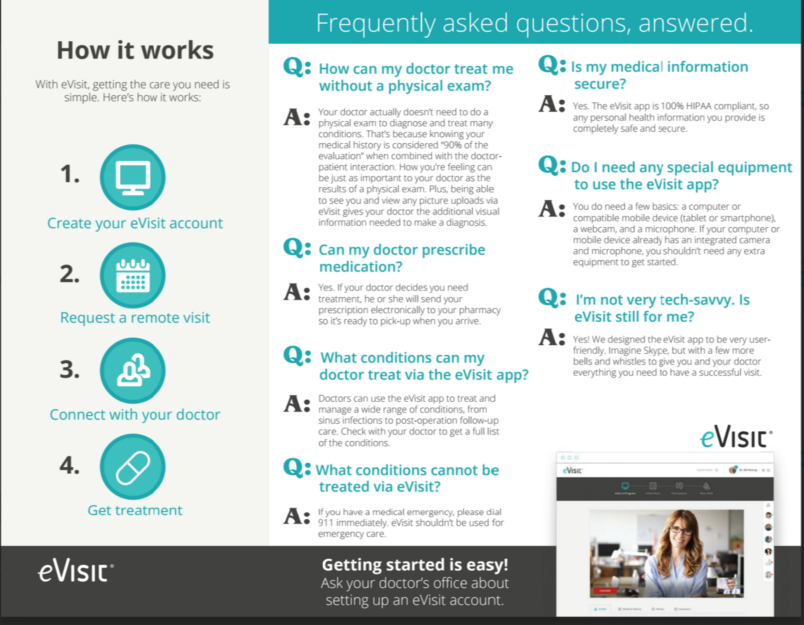 Use patient brochures to educate patients in office
[Speaker Notes: Notes]
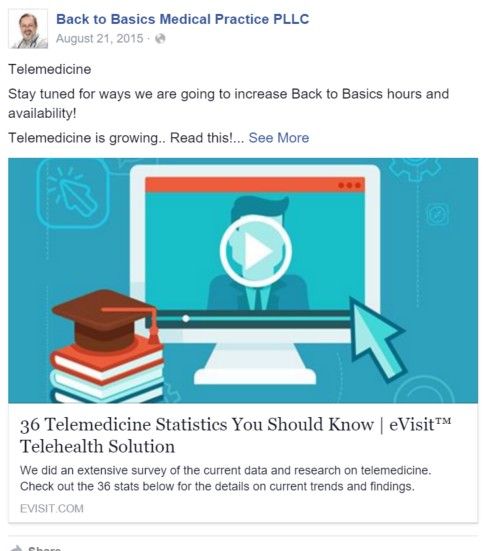 Update social media channels with Telehealth content
[Speaker Notes: Notes]
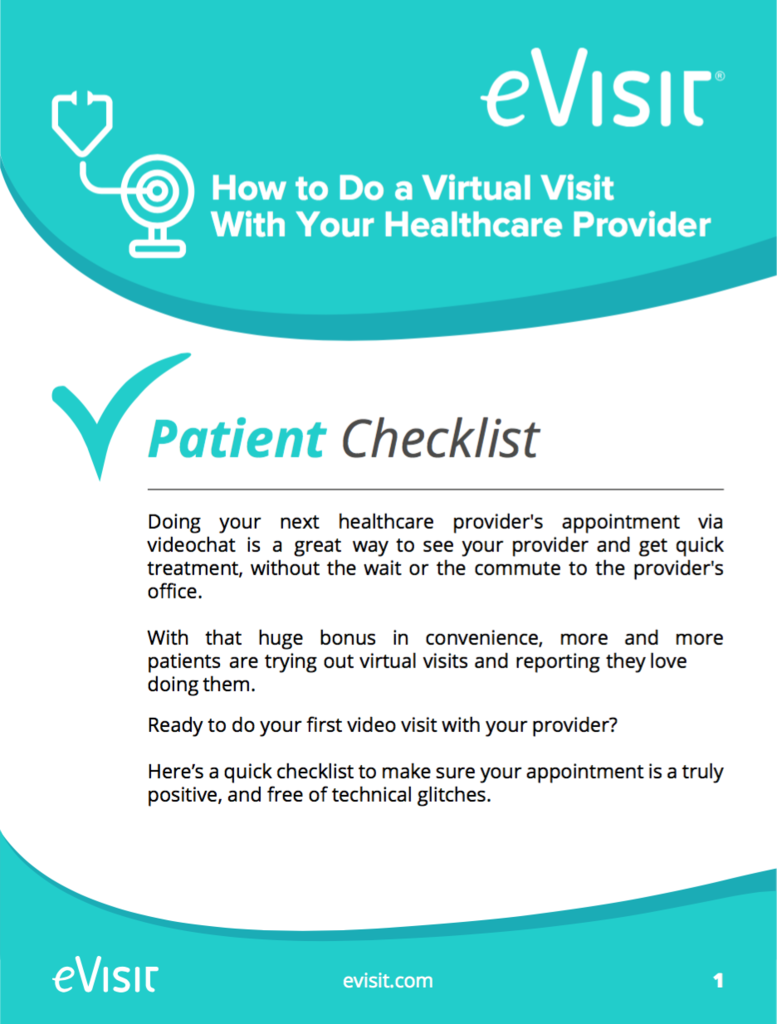 Important Checklists
[Speaker Notes: Notes]
eVisit Goals
Next steps:
Are there any other questions we can answer for you?
Do you feel you have everything you need to launch eVisit?
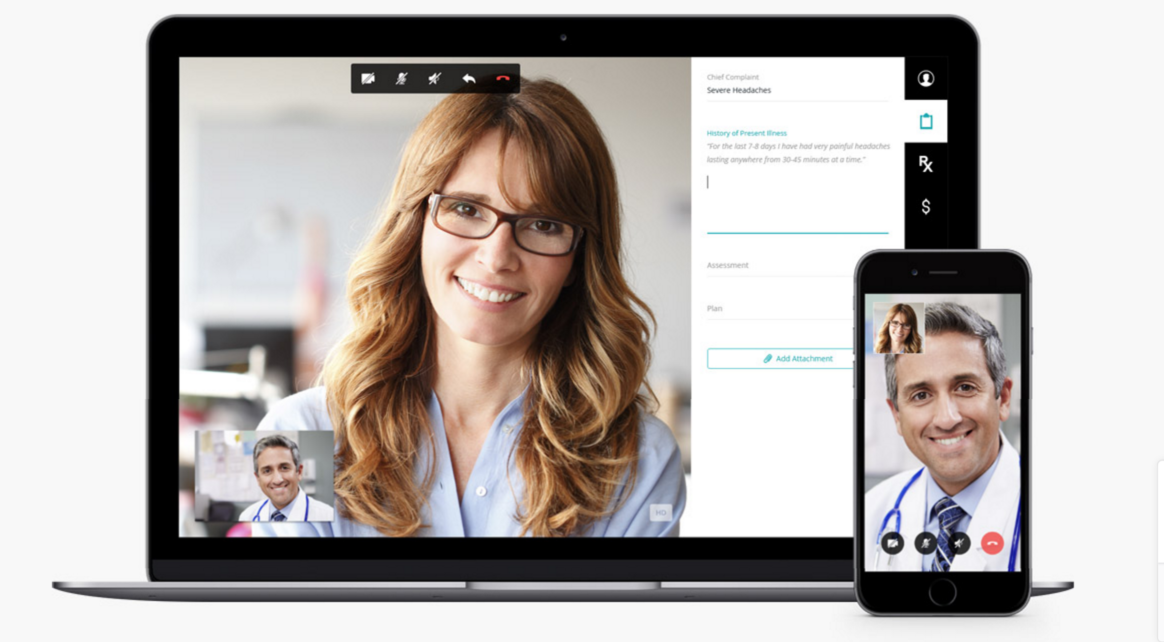 [Speaker Notes: Notes]